1
Hebrews Chapter 1
Chapter 1 Objectives (the student will be able to . . .)
Know the overall message and the primary comparison of Chapter 1
Chapter 1 -Big Picture
The  Preeminent Son 
Superior to Angels
 God’s Greatest Spokesman
Hebrews Chapter 1
Chapter 1 Objectives (the student will be able to . . .)
Know the overall message and the primary comparison of Chapter 1
Learn the seven characteristics of the “Son”
Seven Characteristics of the Son
SUSTAINER
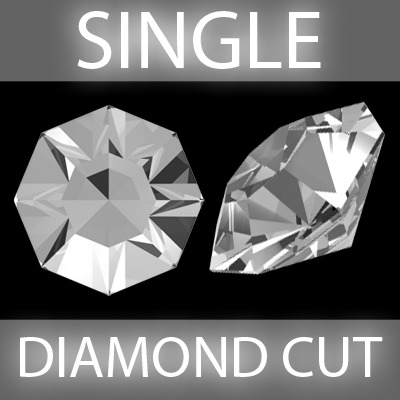 RULER
PURGER
SON
GLORY
IMAGE
CREATOR
HEIR
The Son occupies the highest seat in the universe, at the right hand of the Majesty himself, reigning with the power and authority of God.
Hebrews Chapter 1
Chapter 1 Objectives (the student will be able to . . .)
Know the overall message and the primary comparison of Chapter 1
Learn the seven characteristics of the “Son”
List at least two of the OT quotes
7 OT Quotes About the Son from Hebrews 1
V. 5 - Psalm 2:7 - “You are my Son…”
V.5 - 2 Sam 7:14 – “…he will be my son”
V.6 – Psalm 97:7/Deut. 32:43 (LXX) – “Let God’s Angels worship him”
V.7 - Psalms 104:4 – “..winds…ministers…”
V.8 – Psalms 45:6-7 “Your throne O God…”
V.10-12 – Psalm 102:25-27 – “Changes not”
V. 13 – Psalm 110:1 – “Sit at my right hand”
Hebrews 1:5-14
The Son is Superior to Angels
He is the Son, they are not
He is the Firstborn, they worship Him
He is God (enthroned, anointed), angels are merely servants
He is LORD
He is sovereign seated at God’s right hand, they are ministering spirits
The Book of Hebrews
Lesson 2 – Chapter 2
Hebrews Chapter 2
Chapter 2 Objectives (the student will be able to . . )
Explain why we can have confidence in the truth of the gospel message
Name two titles given for Jesus
Know the name given to us by Jesus
Explain why Jesus had to become a man and suffer
Outline for Chapter 2
(2:1–4) First Warning Section:  Conclusion of the Argument Made from chapter 1
(2:5–9) Jesus:  The Son of Man
Interpretation of Psalms 8
(2:10–18) One of Us, For All of Us
Five Attributes of Jesus
Synthesis of Hebrews 1 & 2 and Relationship to Theme of the Epistle
Hebrews 2:1-4  (First Warning)
Since Jesus is greater than the angels
God offers  salvation to all, but it may be accepted or neglected by one’s own choice. If we neglect the gospel which is the word that God spoke to us in his Son (1:2) we will have neglected the only avenue of salvation available and we will not escape God’s wrath
For this reason we must pay much closer attention to what we have heard, so that we do not drift away from it. 2 For if the word spoken through angels proved unalterable, and every transgression and disobedience received a just penalty, 3 how will we escape if we neglect so great a salvation?
John 3:36 - He who believes in the Son has eternal life; but he who does not obey the Son will not see life, but the wrath of God abides on him.
God’s New Revelation has been Confirmed  and is Valid
They cannot blame their drifting on a vague or garbled message from God.
Who are the reliable witnesses to the validity of the Gospel?
For this reason we must pay much closer attention to what we have heard, so that we do not drift away from it. 2 For if the word spoken through angels proved unalterable, and every transgression and disobedience received a just penalty, 3 how will we escape if we neglect so great a salvation? After it was at the first spoken through the Lord, it was confirmed to us by those who heard, 4 God also testifying with them, both by signs and wonders and by various miracles and by gifts of the Holy Spirit according to His own will.
I Cor 14:22 - So then tongues are for a sign, not to those who believe but to unbelievers; but prophecy is for a sign, not to unbelievers but to those who believe.
Hebrews 1:2 “in these last days has spoken to us in His Son”
Potential Objection
What is a possible objection someone could raise regarding the argument that the Son is greater than the angels?
I Corinthians 1:22-24
22 Jews demand signs and Greeks look for wisdom, 23 but we preach Christ crucified: a stumbling block to Jews and foolishness to Gentiles, 24 but to those whom God has called, both Jews and Greeks, Christ the power of God and the wisdom of God.
So in Chapter 2 the writer will talk about why the Son died
Outline for Chapter 2
First Warning Section:  Conclusion of the Argument Made from chapter 1 (2:1–4)
Jesus:  The Son of Man (2:5–9)
Interpretation of Psalms 8
One of Us, For All of Us (2:10–18)
Five Attributes of Jesus
Synthesis of Hebrews 1 & 2 and Relationship to Theme of the Epistle
Contrast (2:9) and Conclusion (2:17)The overall message of this section
But we do see Him who was made for a little while lower than the angels, namely, Jesus, because of the suffering of death crowned with glory and honor, so that by the grace of God He might taste death for everyone.”  2:9

Therefore, He had to be made like His brethren in all things, so that He might become a merciful and faithful high priest in things pertaining to God, to make propitiation for the sins of the people. 2:17
Chapter 2 -Big Picture
The  exalted Son became a man in order to taste death for all  and be perfectly qualified to be our High Priest
“the world to come” - Hebrews 2:5
For He did not subject to angels the world to come, concerning which we are speaking.
The author returns from his brief warning to resume his demonstration that the Son and His word is greater than the angels and the word that came through them.
“World To Come”
Although the natural English reading would lead one to think it is a reference to Heaven, the words and context lead to another conclusion.

It seems the thought is the inhabitable world.  
“The world to come” means, not the coming age…, but the habitable world under the reign and government of the Messiah” (Milligan, pg. 84) after his resurrection and exaltation
“Come” in this case would be from an OT perspective
[Speaker Notes: The immediate reference to Psalms 8 may suggest more broadly that “world to come” means the inhabitable world as originally intended. The relationship between God and man is restored as a result of sacrificial work of the Son. 
“Come” in this case meaning “of intention”]
“the world to come” - Hebrews 2:5
For He did not subject to angels the world to come, concerning which we are speaking.
The present reign of Christ far above the angels
If angels do not rule over the Messianic age, then the word that came through them (the Old Law) is not the word that governs this age. The word of the Son has supreme authority in the present.
In order to show that angels do not rule the present age he will quote Psalm 8
[Speaker Notes: I think this passage can sometimes be a little confusing for a couple of reason:
The first is the expression “world to come” – which the author points out has not been subjected to angels
And the second is the expression “son of man” used in verse 6.  Does that refer to Jesus and do the subsequent pronouns (i.e., him, his) apply just to Jesus or to mankind in general?]
Psalm 8:1-9
O Lord, our Lord, How majestic is Your name in all the earth,Who have displayed Your splendor above the heavens! 2 From the mouth of infants and nursing babes You have established strength Because of Your adversaries, To make the enemy and the revengeful cease.  3 When I consider Your heavens, the work of Your fingers, The moon and the stars, which You have ordained; 4 What is man that You take thought of him, And the son of man that You care for him? 5 Yet You have made him a little lower than God, And You crown him with glory and majesty!  6 You make him to rule over the works of Your hands;You have put all things under his feet, 7 All sheep and oxen, And also the beasts of the field, 8 The birds of the heavens and the fish of the sea, Whatever passes through the paths of the seas.  9 O Lord, our Lord,  How majestic is Your name in all the earth!
Hebrews 2:5-9
In what sense did God crown man with glory and honor and make him to have dominion over the works of His hands?
Is the psalm about man or the Messiah?
For He did not subject to angels the world to come, concerning which we are speaking. 6 But one has testified somewhere, saying,
“What is man, that You remember him?Or the son of man, that You are concerned about him?7 “You have made him for a little while lower than the angels;You have crowned him with glory and honor,And have appointed him over the works of Your hands;8 You have put all things in subjection under his feet.”
For in subjecting all things to him, He left nothing that is not subject to him. But now we do not yet see all things subjected to him.
9 But we do see Him who was made for a little while lower than the angels, namely, Jesus, because of the suffering of death crowned with glory and honor, so that by the grace of God He might taste death for everyone.
Man, but the author says it ultimately was fulfilled in Jesus.
Psalm 8 contrasts the glory of God, the Creator with the glory of man, the creature.
Psalm 8:4-6 LXX
Genesis 1:26-30
God’s Original Intent for Man
Man was given dominion over creation
He was made in the image of God  (Gen 1:26)
Man had fellowship with God (Gen 3:9)
This is a fairly common way of citing a quotation in Greek literature
Psalm 8:5 -Yet You have made him a little lower than God
'elohim can be translated  God, god, angels based on context
Hebrews 2:5-9
Man’s altered Dominion
Genesis 3:23-24 – Mans fellowship with God is cut-off, and man is cast out of the garden. 
We see man beset by infirmities and having to deal with the thorns and thistles of life and eat bread by the sweat of his brow (3:18–19).
We see Satan described as the “prince of the power of this world” as one who influences man and this world (Gen 3:17–19; Rom 8:18–23) leading man to sin and abandon God and eventually death.
For He did not subject to angels the world to come, concerning which we are speaking. 6 But one has testified somewhere, saying,
“What is man, that You remember him?Or the son of man, that You are concerned about him?7 “You have made him for a little while lower than the angels;You have crowned him with glory and honor,And have appointed him over the works of Your hands;8 You have put all things in subjection under his feet.”
For in subjecting all things to him, He left nothing that is not subject to him. But now we do not yet see all things subjected to him.
9 But we do see Him who was made for a little while lower than the angels, namely, Jesus, because of the suffering of death crowned with glory and honor, so that by the grace of God He might taste death for everyone.
Psalm 8:4-6 LXX
Hebrews 2:5-9
For He did not subject to angels the world to come, concerning which we are speaking. 6 But one has testified somewhere, saying,
“What is man, that You remember him?Or the son of man, that You are concerned about him?7 “You have made him for a little while lower than the angels;You have crowned him with glory and honor,And have appointed him over the works of Your hands;8 You have put all things in subjection under his feet.”
For in subjecting all things to him, He left nothing that is not subject to him. But now we do not yet see all things subjected to him.
9 But we do see Him who was made for a little while lower than the angels, namely, Jesus, because of the suffering of death crowned with glory and honor, so that by the grace of God He might taste death for everyone.
Psalm 8:4-6 LXX
If Jesus is at God’s side ruling then he certainly is crowned with glory and honor.
The author is applying Psalm 8 to Jesus because Jesus was a man.
“But we do see Him”Humiliation  & Exaltation - Hebrews 2:9
“Who was made a little lower than the angels”
He became a man (God incarnate) leaving the heavenly realm to live in the lower earthly realm.  What a sacrifice!
As a man (by God’s grace) he suffered and died, tasting (experiencing) death for everyone
Finally we see a man (specifically Jesus ) crowned with glory and honor (as originally intended at creation and in fellowship with God in the Garden) sitting on the eternal throne 
Relationship between man and God restored
Readers might ask, why does God expect us to suffer?  The author’s answer is that suffering is the way to glory.  Jesus was crowned with glory not in spite of his suffering but because of his suffering.  So take courage.  The cross was not a mistake, the Son had to suffer.
Jesus’ Humanity Enabled Him to Regain Man’s Lost Dominion
JESUS, AS A MAN, REGAINED THAT DOMINION!
What man once had and lost...Jesus has regained!
Those who are in Him share in that rule, both now and in the future!
Seated at the right hand of God, Christ rules over all – cf., EPH 1:20-22
Those in Christ sit together with Him – cf., EPH 2:4-6
Especially so, when we pass from this life to the next...         REV  3:21 – He who overcomes, I will grant to him to sit down with Me on My throne, as I also overcame and sat down with My Father on His throne.
Outline for Chapter 2
First Warning Section:  Conclusion of the Argument Made from chapter 1 (2:1–4)
Jesus:  The Son of Man (2:5–9)
Interpretation of Psalms 8
One of Us, For All of Us (2:10–18)
Five Attributes of Jesus
Synthesis of Hebrews 1 & 2 and Relationship to Theme of the Epistle
What is the main thought of verses 10-18?
Jesus suffered, and in so doing, He was made complete (or perfect) as our high priest and author of man’s salvation and is altogether equipped to provide “aid” or comfort to others who suffer and are tempted.
One of Us, For All of Us: Bringing Many Sons to Glory - 2:10-18
For it was fitting for Him, for whom are all things, and through whom are all things, in bringing many sons to glory, to perfect the author of their salvation through sufferings. 11 For both He who sanctifies and those who are sanctified are all from one Father; for which reason He is not ashamed to call them brethren, 12 saying,
“I will proclaim Your name to My brethren,In the midst of the congregation I will sing Your praise.”
13 And again,
“I will put My trust in Him.”
And again,
“Behold, I and the children whom God has given Me.”
We cant do it ourselves!
Speaking of God.  Same language was used to describe Jesus in 1:2  showing equality with God
As long as Jesus remained in the form of deity, he lacked the experience as a man that was essential to his work as our representative high priest.  In this sense, then, Jesus needed to be “perfected”, he needed to experience what we experience.  Therefore his becoming a man and his subsequent sufferings made His qualifications to bring men “to glory” complete (“perfect”)
His Sufferings in the Flesh were “Fitting”…
      1. God gave Jesus the task...
         a. To bring many sons to glory (to restore man to his position
             of glory and honor)
         b. To be the "author" (captain, pioneer, leader) of man's
            salvation
      2. His sufferings in the flesh made Jesus "perfect" for the task!
The Greek word for Author or Captain has a broad range of meanings, but “seems to denote a pioneer who blazes the trail or opens a path for others to follow (Lightfoot).”
[Speaker Notes: Greek word henos (one)could be either masculine or neuter.  
NASB treats it as masculine and says “are all from one Father”
RSV treats it as neuter and says “all have one origin”
“Neither of these translations are commendable because they imply that Jesus is not eternal, and this is not what Hebrews means to say (cf. 1:12)” … “It is better to understand the author of Hebrews as saying that Jesus and God’s children all belong to the same class.”  “they both belong to the class of humanity, including participation in suffering and death.”   “What made Jesus our brother was the fact that he existed in the same fleshly form as us.”  D. McClister]
Author will provide OT quotations  to show that Jesus delights to call us his brothers.  He puts these words in the mouth of Jesus.
A place within God’s spiritual family should have been a great encouragement to Jewish Christians who were possibly considered outcasts from Judaism and rejected from their families.
One of Us, For All of Us: Bringing Many Sons to Glory - 2:10-18
Psalm 22:22
The plight of the psalmist was a type of the sufferings of the Christ, (esp. vs 14-18). Vs 21-“You answer me.” Change from Lament & Disorientation to Praise
Vs 22 is the psalmists vow of praise that looks forward by faith to the time when God has delivered him from his persecutors
Messianically , this part of the psalm is about the Messiah after his suffering, when God has rescued him from death and vindicated him above his enemies.
the author has quoted this part of the psalm to show that the exalted Christ refers to God’s people as his brothers
In the latter half of the psalm the sufferer is calling his brethren who are suffering to put their trust in God and be faithful to Him because the Father will provide.
For it was fitting for Him, for whom are all things, and through whom are all things, in bringing many sons to glory, to perfect the author of their salvation through sufferings. 11 For both He who sanctifies and those who are sanctified are all from one Father; for which reason He is not ashamed to call them brethren, 12 saying,
“I will proclaim Your name to My brethren,In the midst of the congregation I will sing Your praise.”
13 And again,
“I will put My trust in Him.”
And again,
“Behold, I and the children whom God has given Me.”
Psalm 22:22
One of Us, For All of Us: Bringing Many Sons to Glory - 2:10-18
Isaiah 8:17-18
(vs 11-15) God told Isaiah not to be afraid of his opponents(Assyria & Jews (traitor))
Isaiah’s response was that he resolved to put his confidence in the Lord (vs 16-18) and said “ I will wait for the Lord”
Author has apparently paraphrased this as “I will trust in him” to emphasize that it was an expression of the prophets faith and trust that God would indeed do as he promised
The prophet in his persecution stands as a model of the final, greater messenger from God, Jesus , who was also opposed by those to whom he was sent.  
Like Isaiah, while on earth Jesus lived in perfect confidence that God would deliver, vindicate and exalt him (cf. I Peter 2:23)
 It is exactly at this point that Jesus proves himself to be like his brethren.  Men who come to God must do so in a posture of faith in God’s word, and often that faith must live in situations of opposition and persecution
“I and the children whom God has given Me”, reminds us that the prophet did not stand alone in his faith toward God. Isaiah was given two children in his adversity and his family prefigured the Messiah and his spiritual family, the church
For it was fitting for Him, for whom are all things, and through whom are all things, in bringing many sons to glory, to perfect the author of their salvation through sufferings. 11 For both He who sanctifies and those who are sanctified are all from one Father; for which reason He is not ashamed to call them brethren, 12 saying,
“I will proclaim Your name to My brethren,In the midst of the congregation I will sing Your praise.”
13 And again,
“I will put My trust in Him.”
And again,
“Behold, I and the children whom God has given Me.”
Psalm 22:22
Isaiah 8:17-18
What is the main thought of these three OT Quotes?
The one who is speaking to us now is the son of God who was not just some great distant ruler in heaven who we cant relate to and he cant relate to us because we are on such different plains.  No, he lowered himself to our level and went through everything that we went through and  faced opposition from unbelievers that tested his resolve and trust in the Father’s plan and promises.  But he never quit. Instead he blazed a trail of faith that leads to the Father and to glory, and he bids us, as his brethren, to follow him in it.
Hebrews 2:14-18
Therefore, since the children share in flesh and blood, He Himself likewise also partook of the same, that through death He might render powerless him who had the power of death, that is, the devil, 15 and might free those who through fear of death were subject to slavery all their lives. 16 For assuredly He does not give help to angels, but He gives help to the descendant of Abraham. 17 Therefore, He had to be made like His brethren in all things, so that He might become a merciful and faithful high priest in things pertaining to God, to make propitiation for the sins of the people. 18 For since He Himself was tempted in that which He has suffered, He is able to come to the aid of those who are tempted.
3
Why did Jesus become a man?
So that He might taste death for everyone (2:9)
Bring many sons to glory (2:10)
How did the devil have the power of death and how was he rendered  powerless ?
Spiritual Death through sin.  Genesis 3 shows close connection between spiritual and physical death.
The death of Jesus dealt with the sin problem and his resurrection dealt with the death problem.
Hebrews 2:14-18
Therefore, since the children share in flesh and blood, He Himself likewise also partook of the same, that through death He might render powerless him who had the power of death, that is, the devil, 15 and might free those who through fear of death were subject to slavery all their lives. 16 For assuredly He does not give help to angels, but He gives help to the descendant of Abraham. 17 Therefore, He had to be made like His brethren in all things, so that He might become a merciful and faithful high priest in things pertaining to God, to make propitiation for the sins of the people. 18 For since He Himself was tempted in that which He has suffered, He is able to come to the aid of those who are tempted.
.
Freedom
As long as men were condemned  as sinners they had no hope, but only a fear of reaping the consequence of sin, which is death (Rom 5:12; 6:23; Jam 1:15).
It is one of the great ironies of the gospel that Jesus’ subjection to death became the means by which he conquered both death and the one who wielded death as a weapon against us
Those who respond in obedient faith to God’s offer in Jesus no longer live in fear of death but in hope of eternal life (Rom 5:12-21)
The law of Moses was not the way out of the slavery of death
I Cor. 15:55 - O death, where is your victory? O death, where is your sting?”
Psalm 23:4 - Even though I walk through the valley of the shadow of death, I fear no evil, for You are with me;Your rod and Your staff, they comfort me.
Phil. 1:23  - But I am hard-pressed from both directions, having the desire to depart and be with Christ, for that is very much better;
epilambanomai – “to lay hold of” (cf 8:9)
4
5
Work of a Priest
Five Attributes of Jesus    (Hebrews 2:10–18)
Author or Captain (vs. 10)
Sanctifier (vs. 11)
Brother (vs. 11 – 13)
Victor and Liberator (vs. 14 – 16)
High Priest (vs. 17 – 18)
Conclusion
1. What angel has accomplished such things as...
   a. Regain man's lost dominion?
   b. Bring many sons to glory?
   c. Disarm Satan, and deliver us from the fear of death?
   d. Become a sympathetic high priest?
  
2. With the first two chapters we see the superiority of Jesus...
   a. Over the prophets, as God's perfect spokesman
   b. Over the angels, by virtue of His deity and His humanity
   -- Why should we ever want to turn our back on such a Savior?
Synthesis of Chapters 1 & 2
So much better than the angels (1:4)
Made lower than the angels (2:9)
Synthesis of Chapters 1 & 2
Jesus, Son of God
Beloved Son of God
Heir of all things
Eternal Creator
Brightness of Gods  glory
Express image of His person
Upholding all things by the word of His power
So much better than the angels
GOD
JESUS
Son of God
Jesus, Son of Man
Son of Man
Made lower than the angels
Experienced “suffering of death”
Tasted death for everyone
Crowned with glory and honor
Brother
Partaker of flesh and blood
Destroyer of him who had power of death
Giver of aid to seed of Abraham
MAN
Jesus’ Unique Qualifications as High Priest
GOD
We have a Divine High Priest who is Faithful.
JESUS
Son of God
Represent Man to God
Represent God to Man
Son of Man
We have a Redeemer High Priest who is Merciful.
MAN
Therefore, in all things He had to be made like His brethren, that He might be a merciful and faithful High Priest in things pertaining to God, to make propitiation for the sins of the people (Heb 2:17).
Hebrews 2:17-  “a merciful and faithful high priest”
Therefore, He had to be made like His brethren in all things, so that He might become a merciful and faithful high priest in things pertaining to God, to make propitiation for the sins of the people. .
3:1-4:13 – Christ is a faithful high priest

4:14-5:10 – Christ is a merciful high priest
Does this remind you of anything? 
A leader who is not ashamed to identify with his brethren, who leads his people against a terrible enemy and are freed from slavery after the defeat of that enemy?